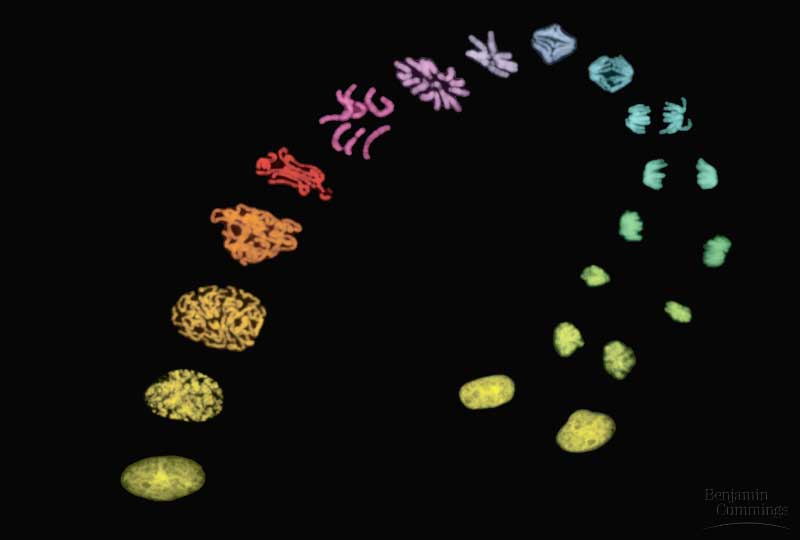 The Cell Cycle
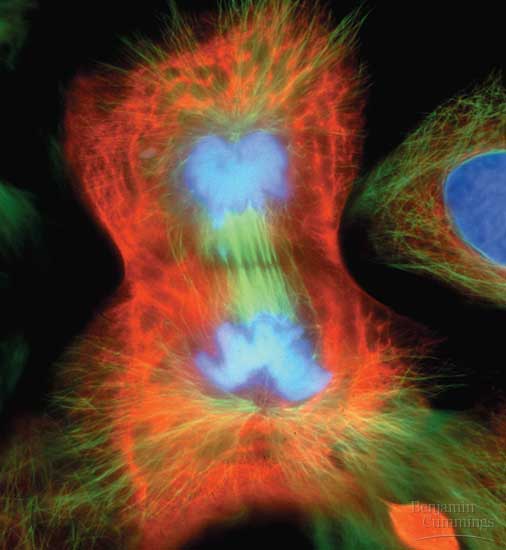 Mitosis is the division of the nucleus into two genetically identical daughter nuclei.
WHY?
During embryonic development
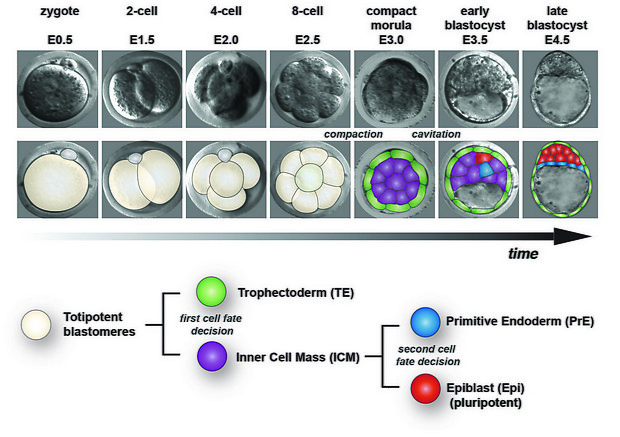 Organism Growth
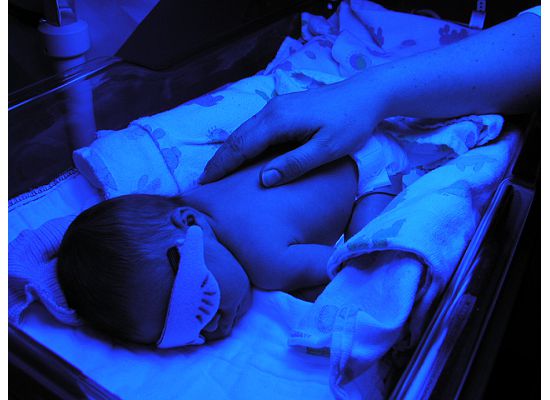 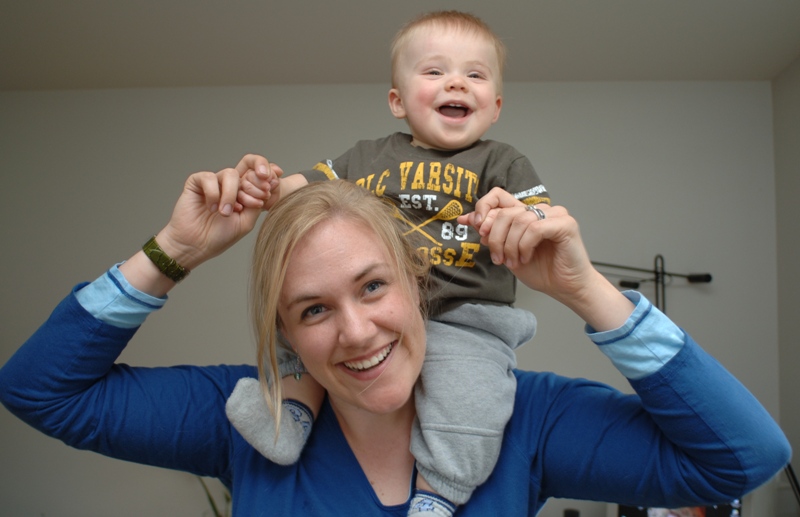 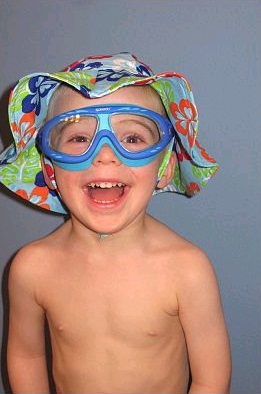 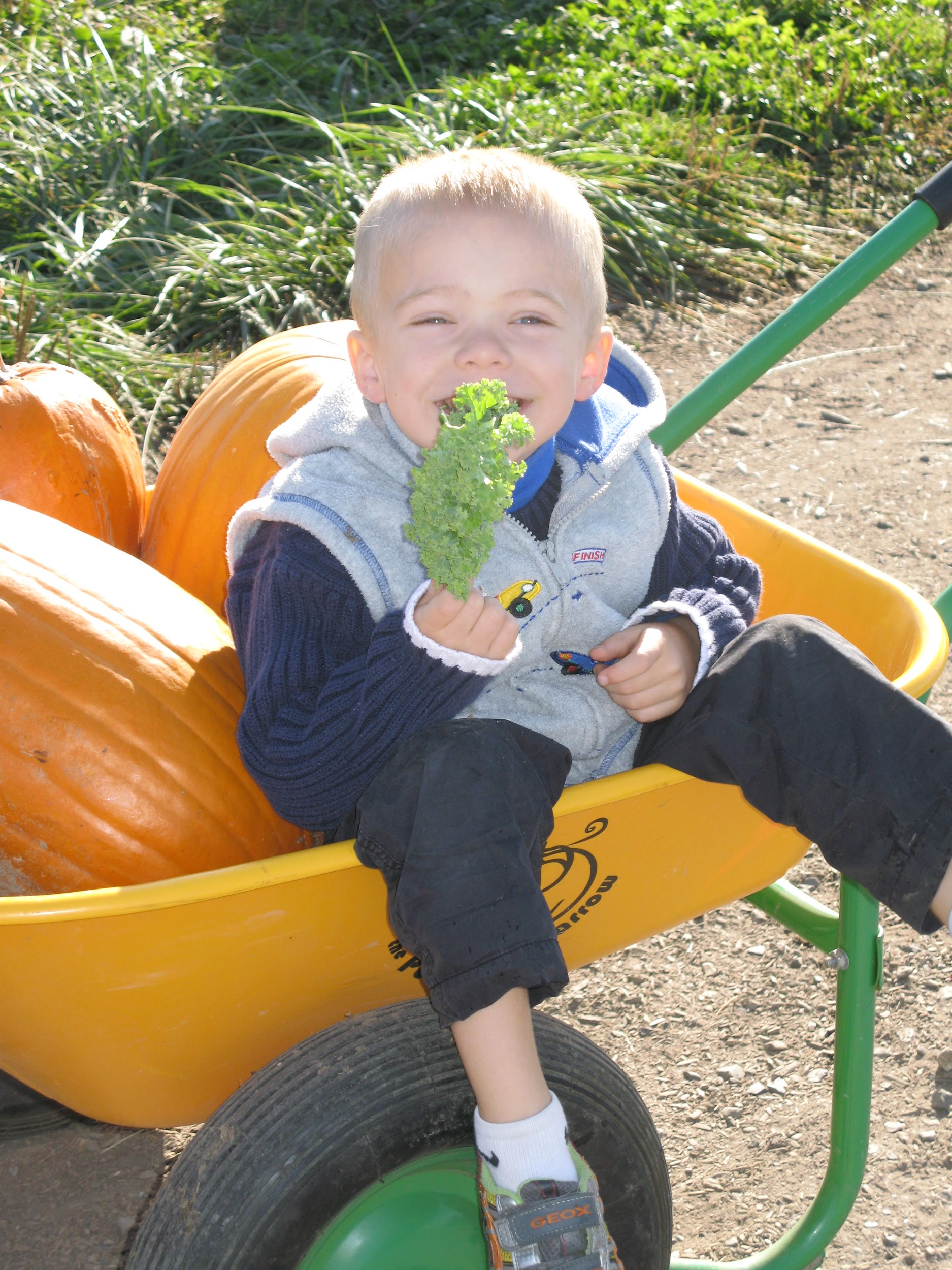 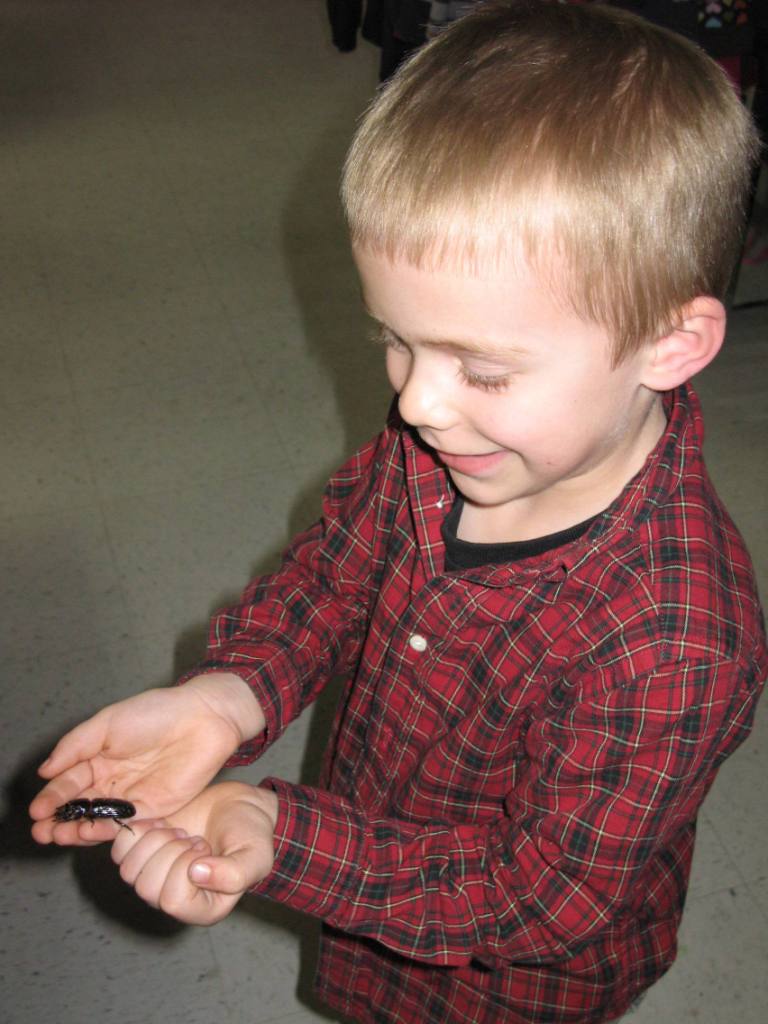 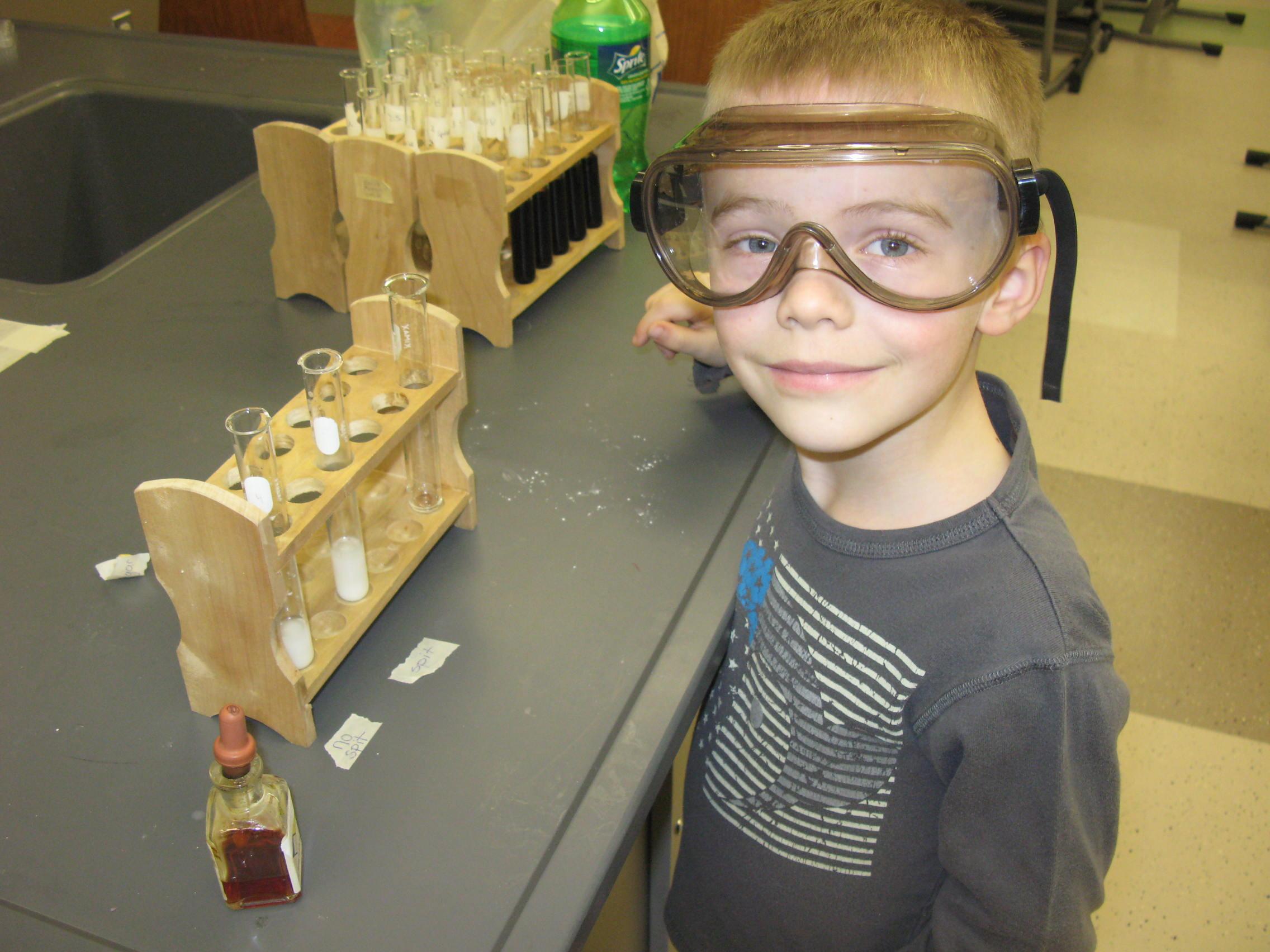 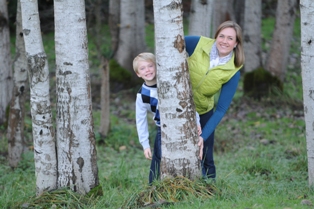 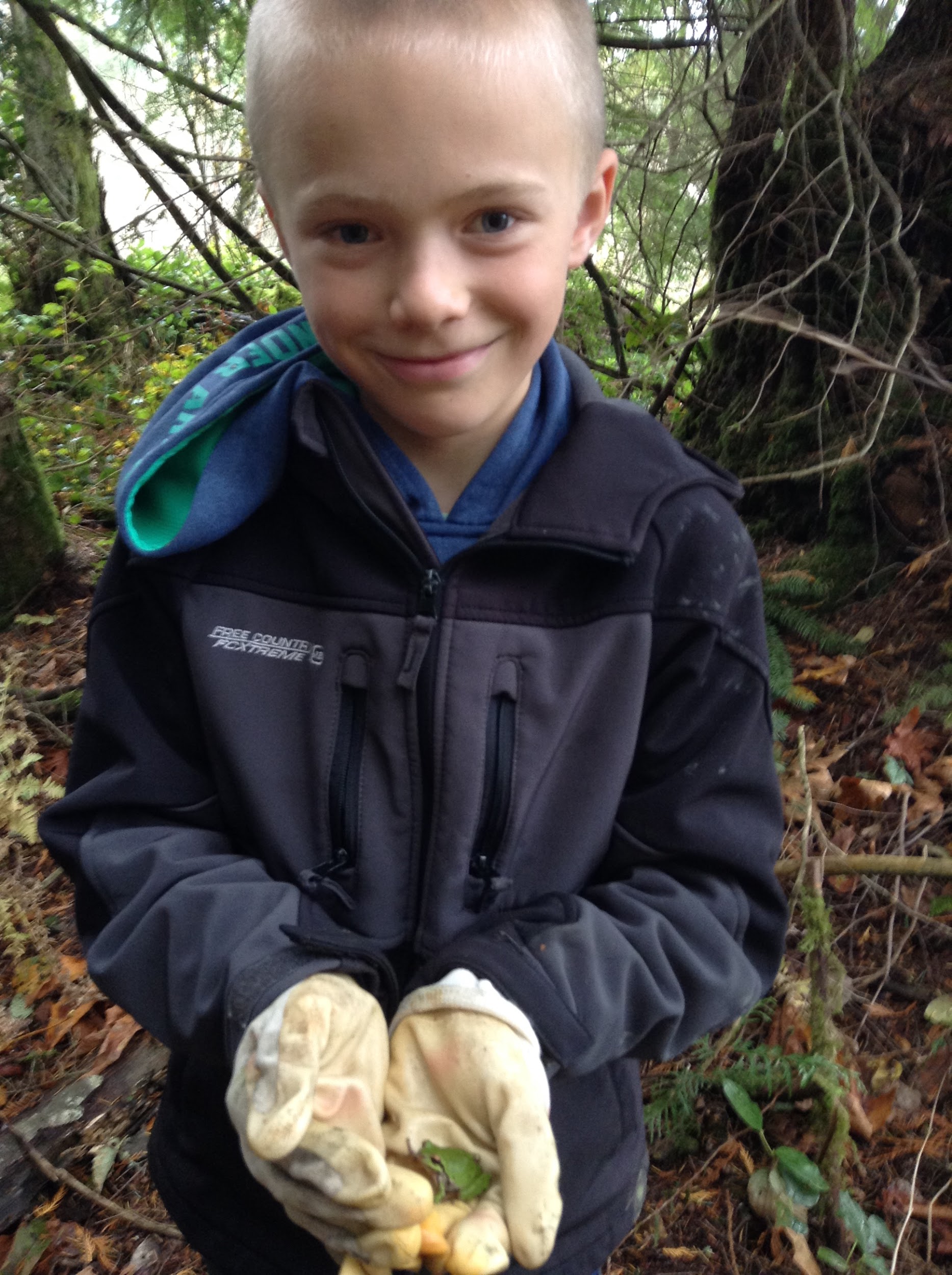 Tissue Repair
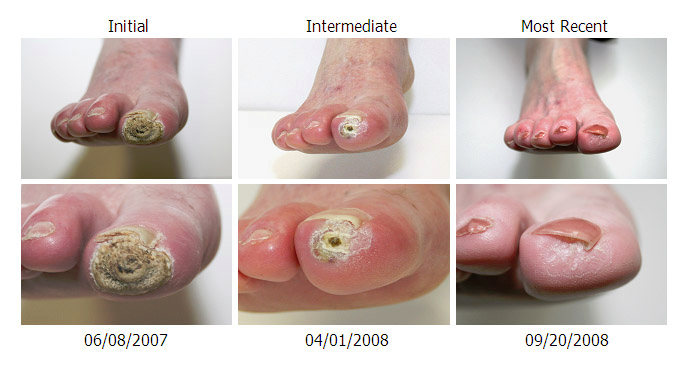 Asexual Reproduction
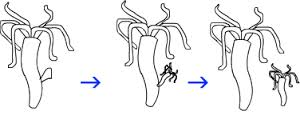 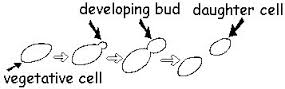 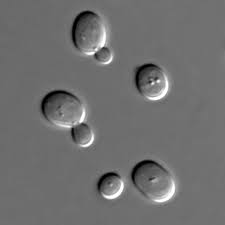 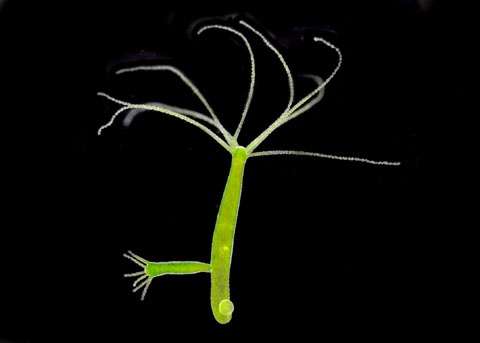 The Cell Cycle
The cell cycle is the events that take place in a cell leading to its division that produces two daughter cells.
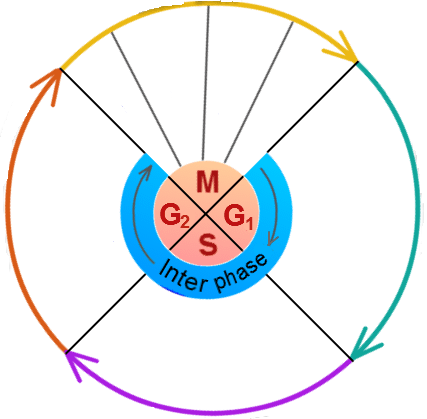 Cells performing their differentiated function
A lot of protein synthesis and metabolism is occurring
Numbers of organelles increase.
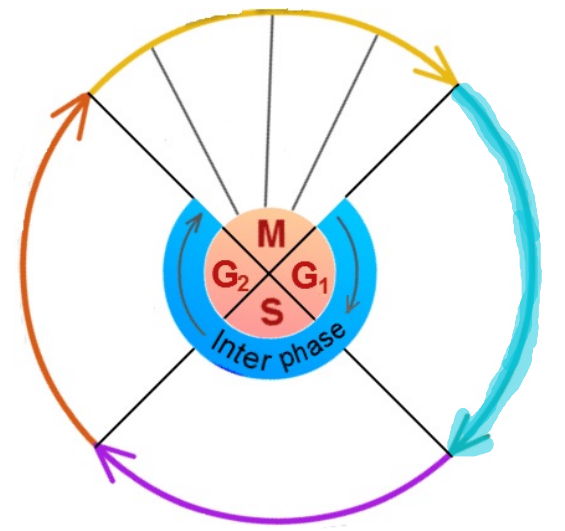 G1  
First gap phase
The cell replicates the DNA in the nucleus so that after mitosis both the new cells have a complete set of genes
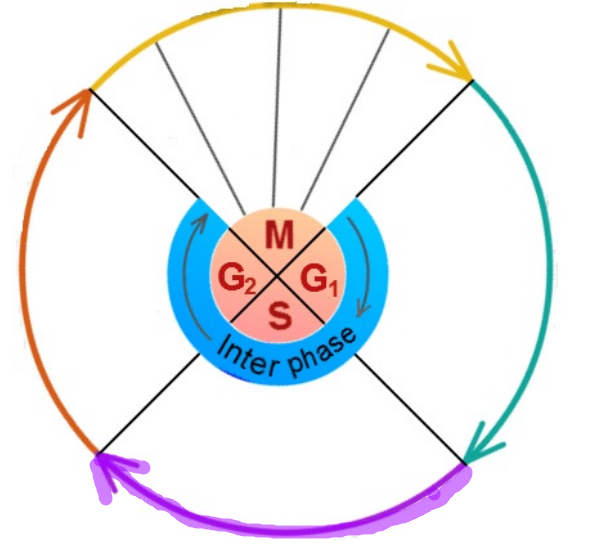 S  
Synthesis phase
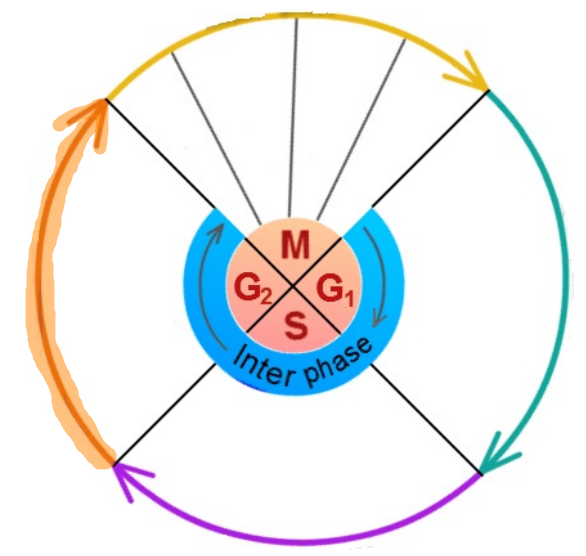 Protein synthesis and metabolism is occurring to create the molecules needed for  mitosis
Numbers of organelles increase.
G2  
Second gap phase
M  
Mitosis
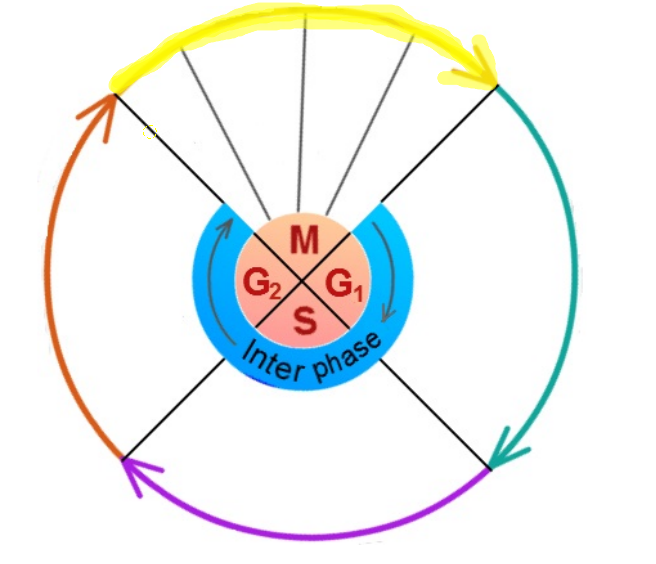 Division of the cell nucleus into two genetically identical daughter nuclei
Metaphase
Anaphase
Telophase
Prophase